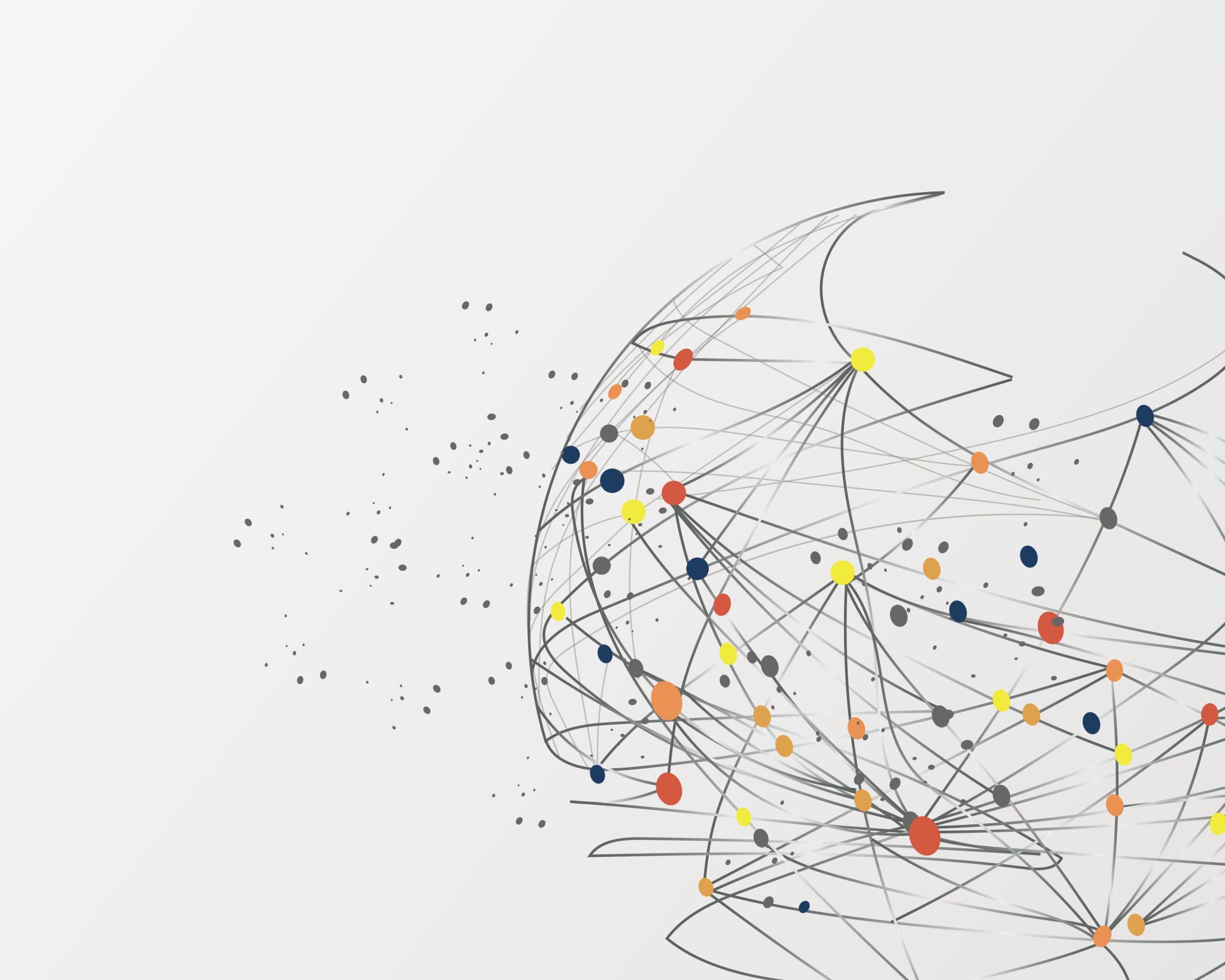 THE ESSER  FEDERAL GRANT
FPCS Stakeholder Advisory Board Meeting
September 26, 2022
WELCOME
A Brief History of ESSER
The ESSER fund was first authorized under the Coronavirus Aid, Relief, and Economic Security (CARES) Act in March 2020

The ESSER II fund was authorized under the Coronavirus Response and Relief Supplemental Appropriations (CRRSA) Act in December 2020

The ESSER III fund was authorized under the American Rescue Plan (ARP) Act in February 2021
ESSER II Funds
Purchase high quality language arts and mathematics materials (iREADY software, Shurley curriculum, mathematics software, math manipulative individual student kits, teacher stipends for retooling pacing guides
Purchase high quality language arts and mathematics professional development iREADY pathway training and toolboxs, Orton Gillingham training and stipends, National math conference, and AMSTI Numbers stipends
Assessment data,  computer lab upgrades FPMS/FPHS
After School tutoring, summer school camps
ESSER II Funds
Educational software- Edgenuity, ACT materials/software
Social worker salary, mental health training, wellness curriculum, Securly software
Blackboard and additional educational software recommended by tech department, server replacements, iPads, Desktops, Promethian boards
Additional bus Wi-fi
Switch Cars, virtual Drivers ed lab
HVAC units, window replacements, additional custodians, floor cleaning machines
ALLOCATIONSARP ESSER
The Purpose of ARP ESSER Funds
Stipulation about the Use of ESSER III FundsEach LEA must reserve at least 20% of its total allocation from the state to address learning loss►Learning loss must be addressed using evidence-based interventions►Interventions must respond to students’ social, emotional, and academic needs►Interventions must address the disproportionate impact of COVID-19 on underrepresented student subgroups (each major ethnic group, children from low-income families, children with disabilities, English learners, gender, migrant students, students experiencing homelessness, and children and youth in foster care)
LEAs may use ESSER III funds for a wide range of activities including (but not limited to):
✔Development of protocols to maintain the health and safety of students, educators, and other employees
✔Repair and improvement of school facilities to reduce the risk of virus transmission and exposure to environmental health hazards
✔Providing meals to eligible students
✔Providing technology for online learning
✔Planning and providing summer learning and after-school programs
✔Providing continuity of services so that existing staff can continue to work and new staff can be hired as needed
Other Allowable Uses of ESSER III Funds
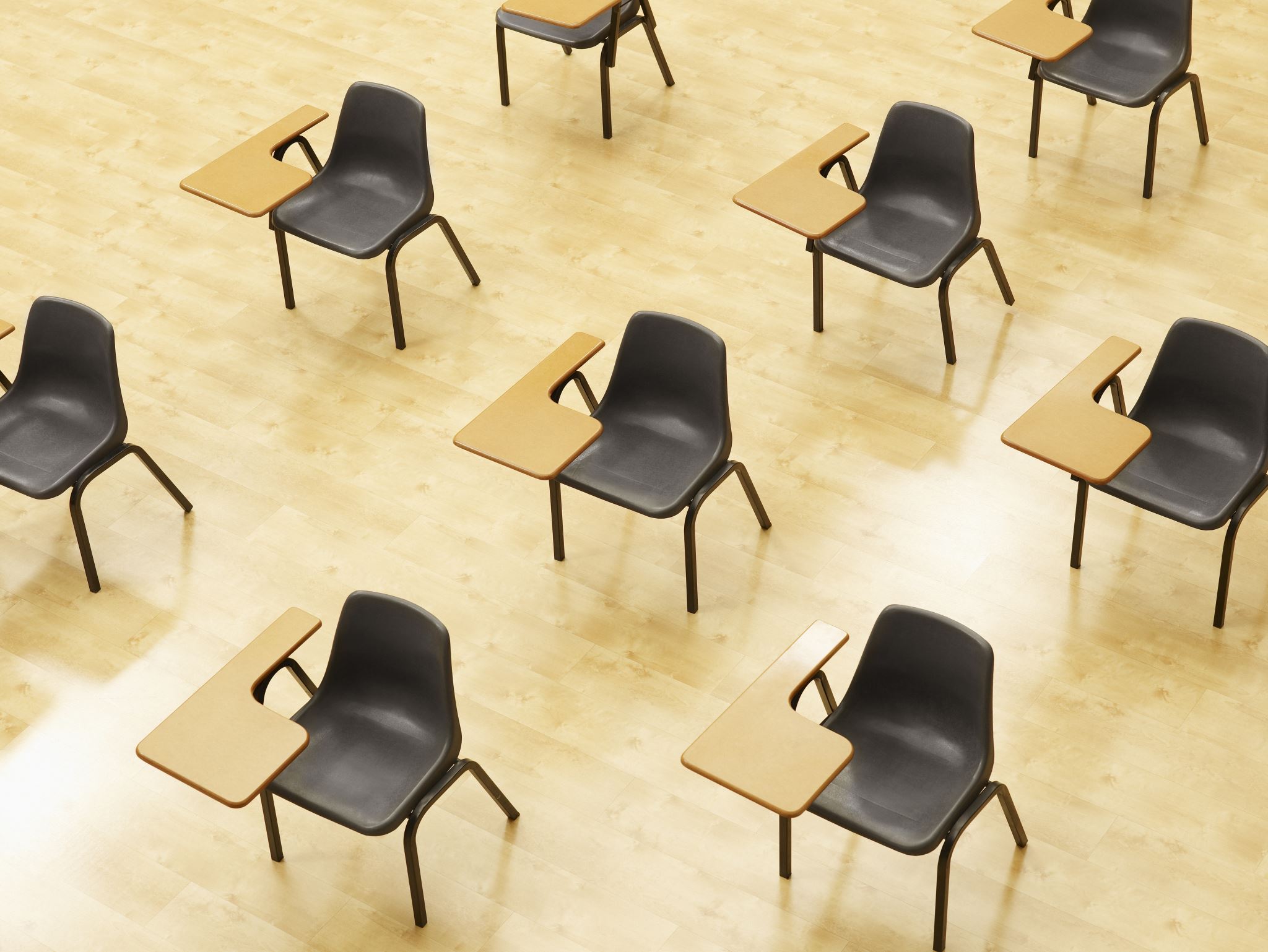 ESSER III Survey
Stakeholders began to respond to the survey in September 2022.  
150 responses were recorded.
Survey Responses
Survey Responses
Survey Responses
Survey Responses
Survey Responses
Survey Responses
Survey Responses
Survey Responses
Survey Responses
Survey Responses
Survey Responses
Survey Responses
Intervention/ Summer Camps
Summer Enrichment Literacy Camp during the Summer of 2022,2023,2024. The program will end by July 2024.  The camp will run for a minimum of seventy hours and will meet daily for four days a week. Subjects to be covered are mathematics, reading and STREAM activities (Science, Technology, Engineering and Mathematics.)Fort Payne City Schools will contract with A-LABS for these services. A portion of the cost for this contract will be $27,325.
FPCS will host a Summer STEAM/Robotics Enrichment Camp at 3 schools (WVES, LRIS, and FPMS ) during the summer of 2022.  Three teachers will be employed for the camps. The total cost for this camp is $9,000.00.

TOTAL FOR INTERVENTION - $36,325.00
After School Tutoring
High Frequency After-School Tutoring: September 2021-April 2022; September 2022-April 2023; September 2023-April 2024.  
Fort Payne City Schools will contract with A-LABS for these services. Parents were surveyed and approximately 70 students at each school will potentially participate.  A portion of the cost for this contract will be $134,425
A-Labs handles all personnel hiring, training, payroll and oversight matters.
 
TOTAL FOR INTERVENTION  - $134,425
Additional Intervention Staff
ARP ESSER Funds will be utilized to contract with Applied Behavior Analyst Services (BCBA) to help individual students with significant behavioral issues in the classroom.   The BCBA's will evaluate students, develop individualized plans, and train teachers and staff to implement behavioral strategies.  BCBA's will teach students strategies to help them be successful in classroom environment and provide on going support, training and consultation to students, staff and families. The BCBA will work one on one with individual students to focus on student behaviors that are impeding student academic success that were exasperated due to the social isolation of virtual learning and COVID mandates. Addressing these behaviors will allow students to be able to participate more in face to face instruction and increase their achievement due to addressing the behavioral barriers to learning. $86,749.  Service delivery August 2021- September 2024.
Wills Valley Elementary School (WVES)-  One STEM Teacher  2 1/2 years (Second semester 2022 & Full Year 23-24) Salary $174,000, Benefits $59,000- Will be employed to reengage students in active learning and address loss of instruction in areas such as Science, Technology, Engineering and mathematics,  to be provided in addition to core instruction.
One Interventionist will be added to provide high dosage tutoring for at risk students during the school day in addition to core instruction for 2 1/2 years (Second semester 2022 & Full Year 23-24) Salary $187,000, Benefits $62,000
TOTAL at WVES |Salaries $361,000 |Benefits $121,000
Little Ridge Intermediate School (LRIS)- One Interventionist will be added to provide high dosage tutoring for at risk students during the school day in addition to core instruction for 3 years (FY 22,23,24)  Salary $163,000, Benefits $57,000
One STEM Teacher  2 1/2 years (1/2 year 2022 & Full Year 23-24) Salary $123,000, Benefits $44,500 Will be employed to reengage students in active learning and address loss of instruction in areas such as Science, Technology, Engineering and mathematics,  to be provided in addition to core instruction.
TOTAL at LRIS |Salaries $286,000 |Benefits $101,500
Fort Payne Middle School (FPMS)- One Interventionist will be added to provide high dosage tutoring for at risk students during the school day in addition to the core curriculum for  2 1/2 years  (1/2 year 2022 & Full Year 23-24) Salary $142,100, Benefits $52,700
Fort Payne High School (FPHS)- One Interventionist will be added to provide high dosage tutoring for at risk students during the school day in addition to the core curriculum 2 1/2 years (1/2 year 2022 & Full Year 23-24) Salary $142,000, Benefits $52,600
TOTAL FOR INTERVENTION  - $1,345,649.00
Personnel contracts will begin October 2021 (when possible) and all personnel contracts will expire September 30,  2024.
Additional Staff (cont)
ESSER funds will be used to employee two janitors for the 2023 and 2024 fiscal years and certified teachers for the 2021-2022, 2022-2023, 2023-2024 school years to assist with closing the achievement gap of students within the district and provide enrichment opportunities for students.  Staff will also be added at WAES, this school was renovated in order to place Pre-K and several high school classes in the building to make more space at WVES and FPHS that will reduce the overcrowding in each school and decrease the chances of COVID and disease spread on these two campuses that were overcrowded.
The following list identifies the number of personnel at each school.  
WVES: .5 FTE: One Virtual Teacher (1 year only) FY 22
LRIS:  .5 FTE One Virtual Teacher (1 year only),  FY 22, 1.0 FTE One Reading intervention teacher for 2021-2022 school year, and 1.0 FTE: One Janitor (FY 2023 and 2024) 
FPMS:   One  Agri-Science Teacher (2 1/2 years- Jan 2022- September 2024)  1.0 FTE One Drama/Chorus Teacher (3 years- October 2022-September 2024)
WAES (Multi Purpose building): 1.0 FTE : One Janitor (FY 2023 and 2024) , 1 FTE: One  lunchroom worker (2 1/2 years- August 2022-September 2024), .5 FTE: One lunchroom worker(2 1/2 years, August 2022-September 2024)  Salaries $326,767,) Benefits $128,744;  Salaries $52,733, (200-299) Benefits $19,556;  3400 (010-199) Salaries $112,000, (200-299) Benefits $36,000;  4210 (010-199) Salaries $62,200, (200-299) Benefits $42,138
 
TOTAL FOR CATEGORY - $780,138.00
All personnel contracts will expire September 30, 2024.
Technology
ARP ESSER funds will be used to purchase Apple MacBook Pros for students and printers in the classrooms to increase technology usage, allow for additional virtual student/teacher engagement and improve student achievement during FY 22).  We will also use these funds to purchase a Computer Lab at FPMS in FY 22, Super Computer internet access in FY 23, and new switches and access points in FY 22.  Software license $25,000 | Technology Hardware $117,950
TOTAL FOR CATEGORY  - $142,950.00
Facility Improvements
Materials and Supplies
ARP ESSER Funds will be used to purchase materials and supplies for students to use in the classroom to increase student achievement and furnish drama room with equipment to provide students with exposure to fine arts classes such as theatre. All materials and supplies will be purchased by July 2023. Students will be moving from FPHS to WAES Multipurpose center ( a larger facility) in order to allow students to social distance during their drama classes, and allow them to use it for extracurricular practices of drama and plays while allowing them to social distance from each other.  We will also use these funds to purchase supplies for our new STEM classes.   
$156,541.83
Bus Software/Signage
ARP ESSER funds will be utilized to purchase bus software in order to track buses routes to determine where buses are during their route. The purchase of this software is needed in order to assist our nurses in contact tracing students due to COVID-19 on our bus routes, 4120 (400-499) $15,000.  We will also purchase directional signs for LRIS.  The signage will allow students to space out more at afternoon parent pickups by directing parents in different locations throughout the facility, so that everyone is not waiting in the same area for parent pickup, 3200 (343) $4,000.
 Total $19,000.00
State Reserve Funds Usage- must address learning loss through the implementation of evidence-based interventions and ensure that those interventions respond to students’ social, emotional, and academic needs and address the disproportionate impact of COVID-19 on underrepresented student subgroups (each major racial and ethnic group, children from low-income families, children with disabilities, English learners, gender, migrant students, students experiencing homelessness, and children and youth in foster care).
FPCS received: $689,149.00
LRIS:   Reading Interventionist 2 years
FPHS:  1 EL Teacher, 1 SPED Teacher 3 years
A percentage of Summer Literacy Camp
A percentage of After School Tutoring
FPCS ARP ESSER-SR SPENDING
Total ESSER III SPENDING (May 2022)
Discussion
THANK YOU FOR YOUR TIME AND PARTICIPATION!